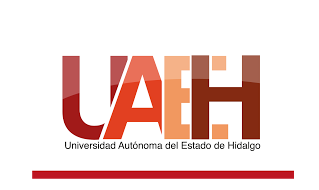 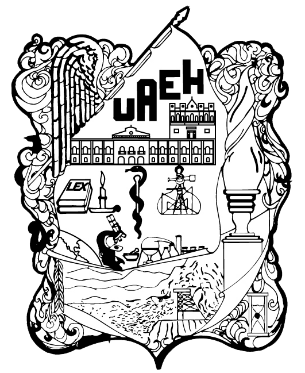 ESCUELA PREPARATORIA No.3
Área académica: Arte y Literatura
Tema: Prehistoria
Profesora: M.G.A. Ma. Del Rosario Cortés Nájera
Periodo: Enero-Junio 2016
Materia: Arte y Literatura
Contenido
Abstract
Tags
Objetivo
1.2 Prehistoria.
1.2.1 Paleolítico
1.2.1.2 Escultura: Venus paleolítica: Laussel, Willendorf.
1.2.1.3 Pintura rupestre: Lascaux y Altamira
1.2.1.4 Música: Flauta paleolítica
1.2.2.1 Arquitectura: Megalitos, Menhir, Dolmen, Cromlech.
Despedida
Referencias
23/05/2016
La Prehistoria                  UAEH                     Preparatoria Número Tres
2
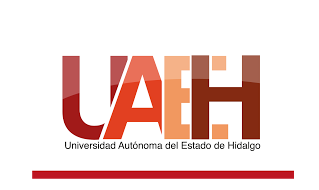 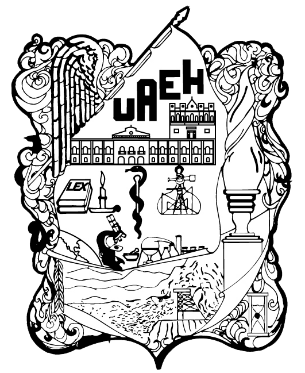 Abstract
Se le conoce arte prehistórico a todas las creaciones con valor artístico realizadas por el hombre antes de la aparición de los primeros textos escritos.
Las manifestaciones artísticas de la prehistoria tiene su máxima representación en el llamado arte rupestre, mobiliario y megalítico.
El arte rupestre está, sobre todo, representado en España y el sur de Francia. En España destacan las pinturas rupestres de las cuevas de Altamira y en Francia las de Lascaux. Estas pinturas representaban fundamentalmente animales y escenas de caza.
El arte mobiliario, se refiere a todos los instrumentos líticos elaborados por los primitivos  y en forma de venus, como la de Willendorf y la de Laussel.
El arte megalítico se desarrolla principalmente en Inglaterra con grandes monumentos de piedras hincadas sin labrar.

keys word : Arte Rupestre, Mobiliario, Megalítico, Líticos, Venus.
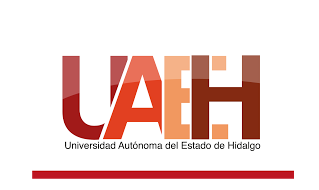 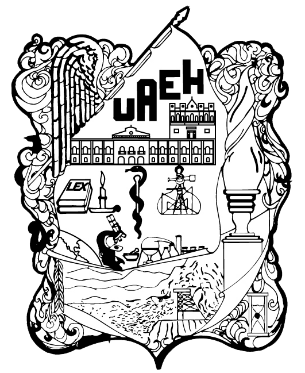 Objetivo
Analizar las manifestaciones artísticas de la prehistoria como testimonio de una forma de vida y pensamiento, así como la complejidad  de los primeros hombres.
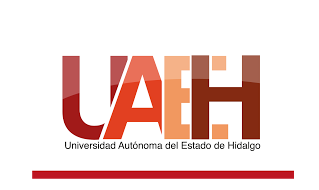 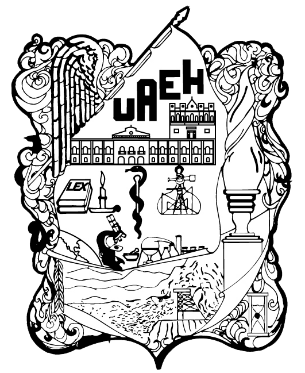 1.2 Prehistoria
La Prehistoria es el largo periodo que abarca desde la aparición del hombre hasta la invención de la escritura.
Los documentos escritos más antiguos de los que se tiene noticia son unas tablillas de Mesopotamia (3300 aC.) y unos textos egipcios del 3150 aC., ambos relacionados con anotaciones sobre recuentos de cosechas y pago de impuestos.
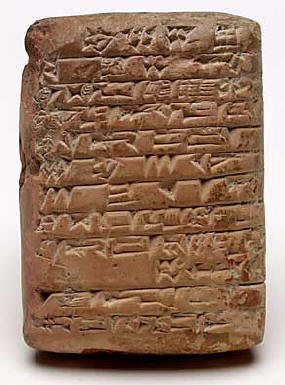 23/05/2016
La Prehistoria                  UAEH                     Preparatoria Número Tres
5
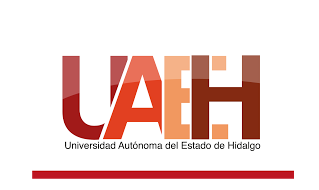 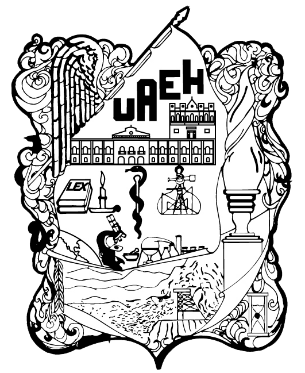 División de la prehistoria
La Prehistoria
Inferior 
Medio
Superior
Paleolítico 
del griego paleo, ‘antiguo’, 
y lithos, ‘piedra’
Piedra Antigua
Edad de Piedra
Mesolítico (periodo de transición)
Neolítico 4000 A.C
(de neo, ‘nuevo’) Piedra nueva
Edad del Cobre
3OOO A.C
Edad de Bronce
2000 A.C
Edad de Hierro
1000 A.C
Edad de los Metales
23/05/2016
La Prehistoria                  UAEH                     Preparatoria Número Tres
6
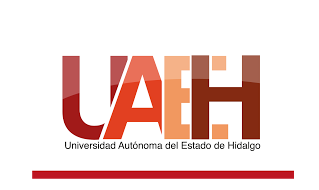 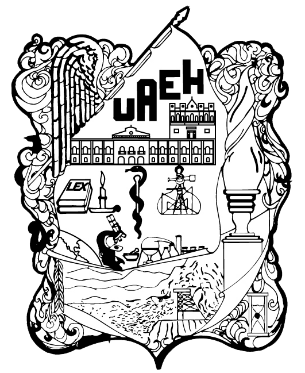 ¿Cuándo y dónde se desarrolla la prehistoria?
23/05/2016
La Prehistoria                  UAEH                     Preparatoria Número Tres
7
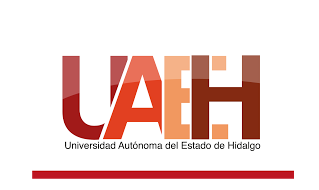 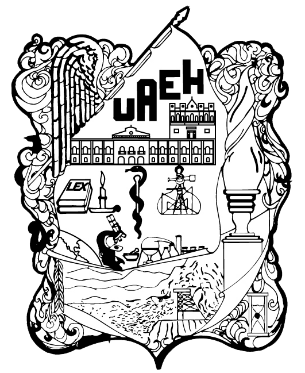 1.2.1 Paleolítico
Es un periodo de tiempo  que abarca desde los 500.000 años hasta hace unos 30.000 años aproximadamente y que se suele dividir en varias etapas (Superior, Medio e Inferior)
Comprende
Características
Arte
Inferior
Medio
Desarrollo  y perfeccionamiento de útiles  líticos.
Hombre de Neandertal
Superior
Presencia del hombre moderno y gran variedad de útiles líticos. 
Hombre  de CroMagnon
Pintura
Escultura
Arte parietal ó rupestre vinculado al interior de las cuevas en forma de pinturas, dibujos y grabados. 

Cueva de Altamira
Cueva de Lauxcaux

Vinculados con creencias magico-religiosas
Arte mueble. Representaciones tipológicas llamadas VENUS.
Con atributos sexuales muy destacados vinculadas a un mundo mágico y a los cultos de fertilidad.
Venus de Willendorf
Venus de Laussell
Venus de Lespugue
23/05/2016
La Prehistoria                  UAEH                     Preparatoria Número Tres
8
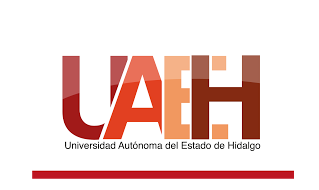 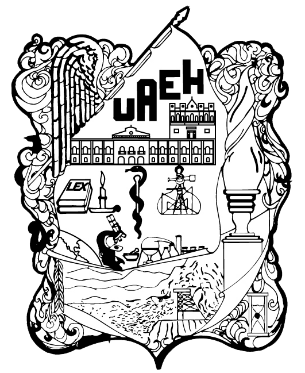 1.2.1.2 Escultura: Venus paleolítica: Laussel, Willendorf.
En el periodo Auriñaciense (35.000- 25.000 a. de C.) se han encontrado las esculturas llamadas Venus, pequeñas figuras femeninas talladas en piedra, marfil o hueso, que presentan unas características similares: exageración de los atributos femeninos – senos, caderas, vientre – con esteatopigia*.

Presentan también escaso tratamiento de la cara, brazos y piernas y gran sentido de la simetría. 

Se han interpretado como símbolos de fecundidad.
* Esteatopigia, del griego que significa "grasa en los glúteos".
23/05/2016
La Prehistoria                  UAEH                     Preparatoria Número Tres
9
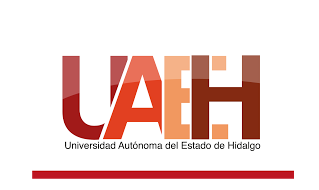 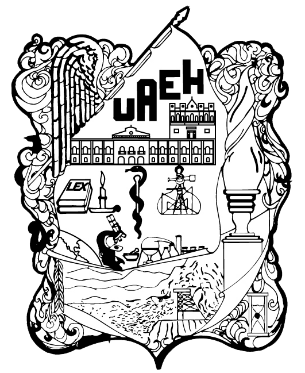 1.2.1.2 Escultura: Venus paleolítica: Laussel, Willendorf.
23/05/2016
La Prehistoria                  UAEH                     Preparatoria Número Tres
10
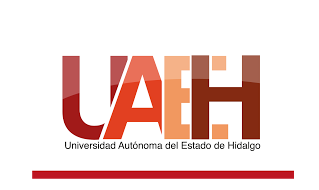 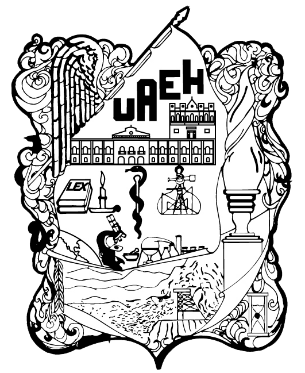 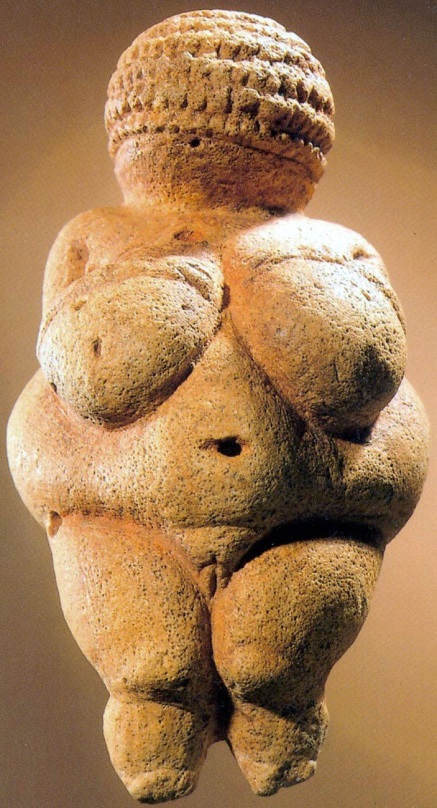 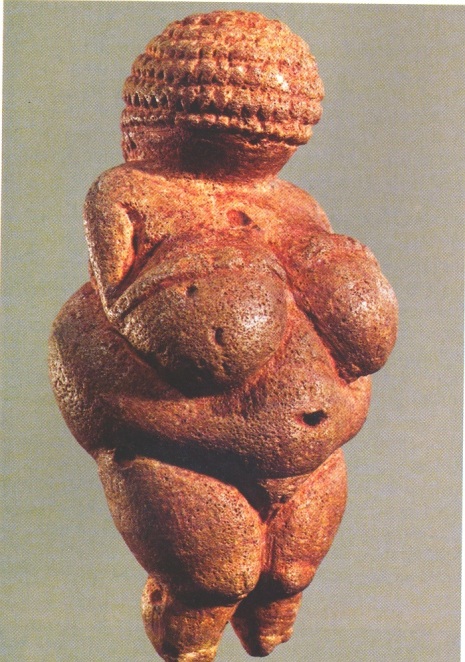 23/05/2016
La Prehistoria                  UAEH                     Preparatoria Número Tres
11
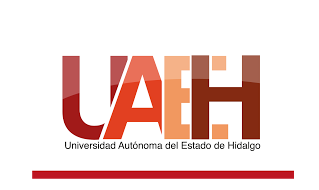 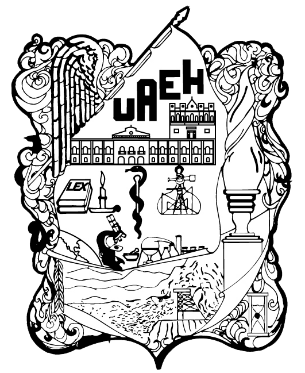 1.2.1.3 Pintura rupestre: Lascaux y Altamira
Arte parietal ó rupestre, es el vinculado al de las cuevas en forma de pinturas, dibujos y grabados, con temas de caza, signos y escasa presencia de la figura humana.
Vinculados con creencias magico-religiosas.

Cueva de Altamira
Cueva de Lauxcaux
23/05/2016
La Prehistoria                  UAEH                     Preparatoria Número Tres
12
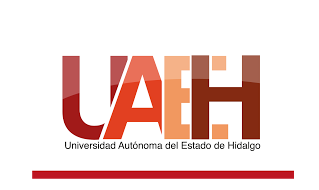 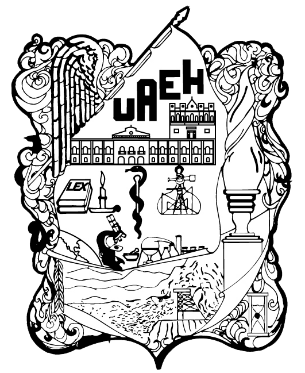 Técnicas de pintura parietal
Soplado 
Pulverización de pigmento mineral 
y soplado a través de un hueso hueco.
Materiales
Pigmentos minerales: oxido de hierro, carbón, arcilla y pigmentos vegetales.
Pigmentos vegetales: clorofila de diferentes plantas.

Aglutinantes
Acuoso: Agua.
Graso: aceites vegetales y animales.
Soportes
Paredes o techos de cuevas
Bloques de piedra
Formas
Humanas
Animales
Delineado 
Con la yema del dedo el hombre 
delinea la superficie las formas básicas, 
para identificar al animal, comunidad o actividad.
Taponado
Se impregnaba una esponja vegetal 
con el aglutinante de pigmento vegetal o mineral 
y se tampona la superficie pictórica.
23/05/2016
La Prehistoria                  UAEH                     Preparatoria Número Tres
13
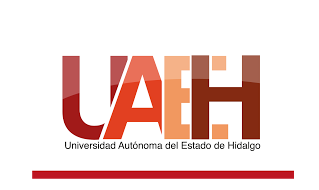 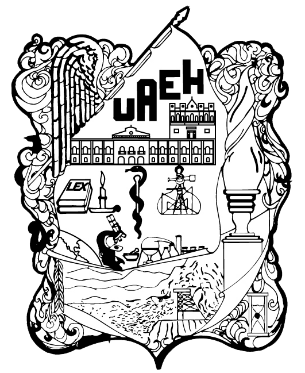 Cueva de Lascaux“Sala de los Toros”
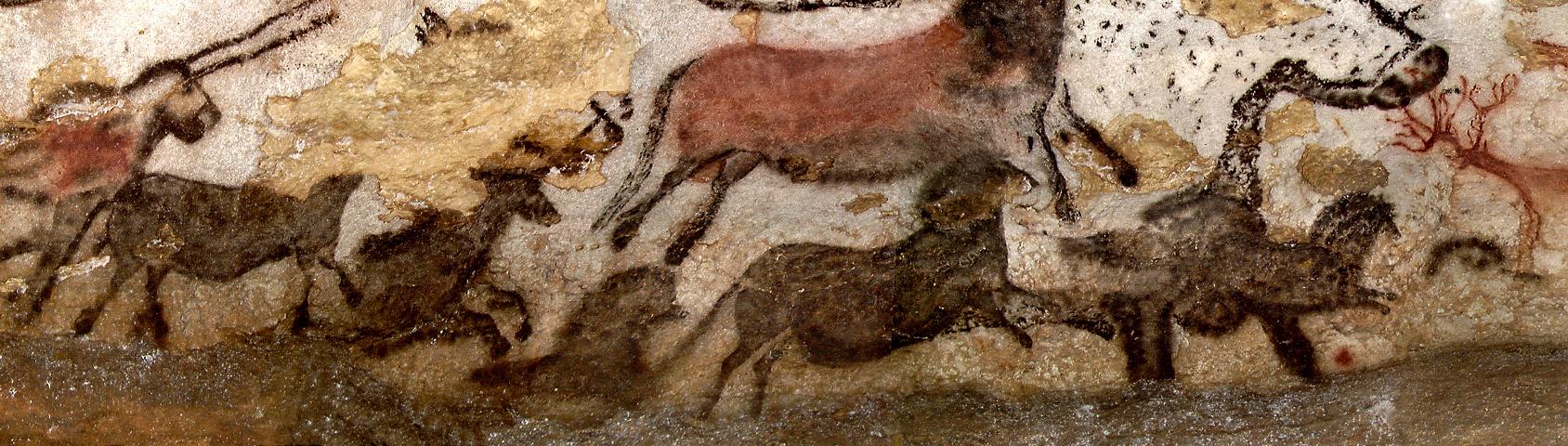 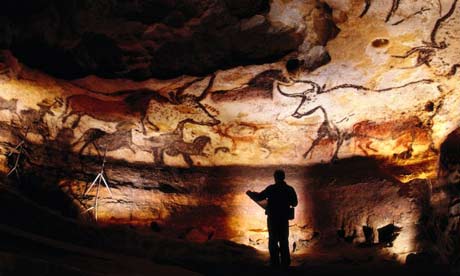 Contiene más de 600 figuras de caballos, cabras, bisontes, felinos, rinocerontes, figuras humanas y abundantes y variados tipos de signos.
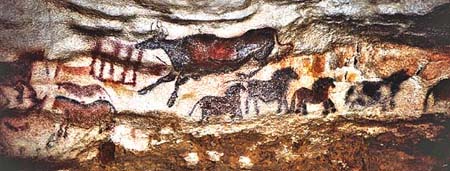 23/05/2016
La Prehistoria                  UAEH                     Preparatoria Número Tres
14
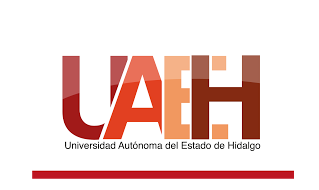 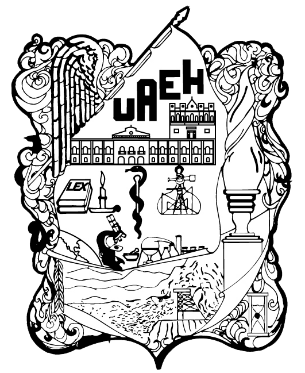 Cueva de Altamira«Cueva de los bisontes»
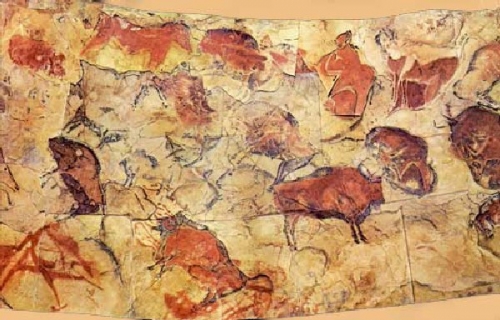 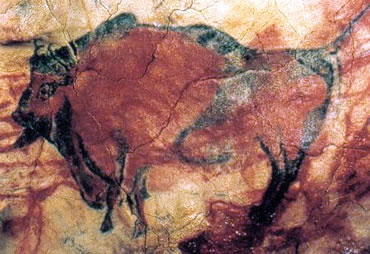 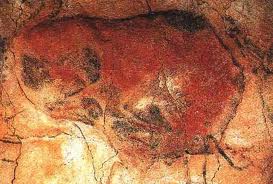 23/05/2016
La Prehistoria                  UAEH                     Preparatoria Número Tres
15
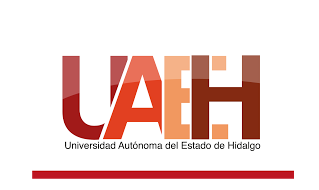 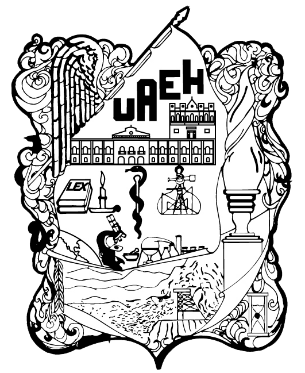 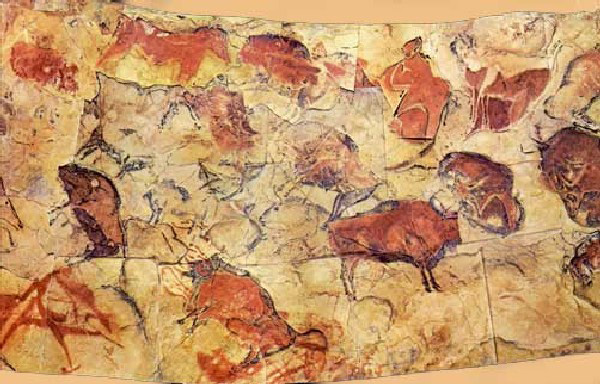 23/05/2016
La Prehistoria                  UAEH                     Preparatoria Número Tres
16
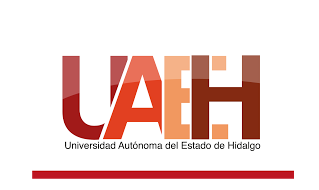 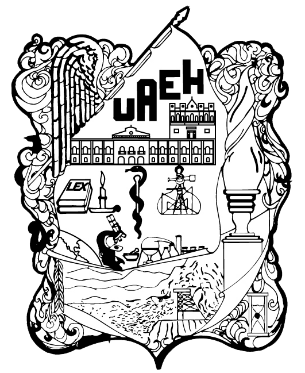 1.2.1.4 Música: Flauta paleolítica
Desde los orígenes de la civilización, el hombre primitivo comienza a utilizar la danza y las ceremonias religiosas, para rogar a los dioses que resulten fructíferos la caza y los cultivos. 
A la vez va elaborando las técnicas de los sonidos con los que se comenzaron a acompañar los ritos.
23/05/2016
La Prehistoria                  UAEH                     Preparatoria Número Tres
17
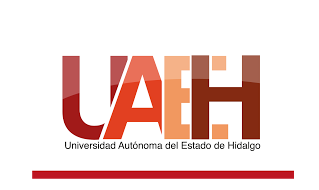 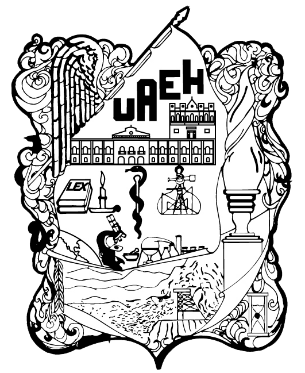 Los instrumentos más antiguos de la Era Paleolítica son las flautas de falanges, de huesos de pata de reno, de fines de la era paleolítica. 
Del último período glacial, provienen las primeras flautas de orificio hendido, también de huesos de reno.
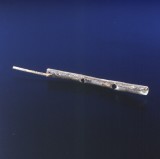 23/05/2016
La Prehistoria                  UAEH                     Preparatoria Número Tres
18
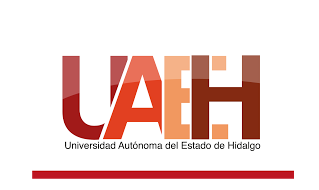 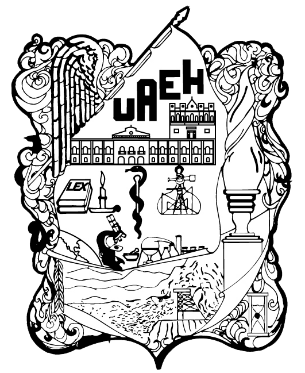 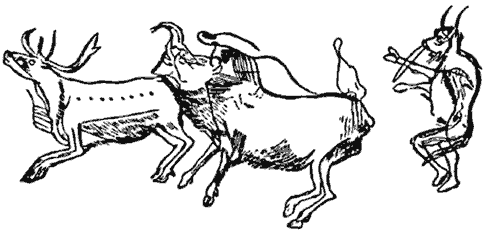 Hechicero con atributos humanos y animales persiguiendo a un toro y a un ciervo mientras toca un instrumentos musical; en el santuario de la cueva de Les Trois Frères (Francia).
23/05/2016
La Prehistoria                  UAEH                     Preparatoria Número Tres
19
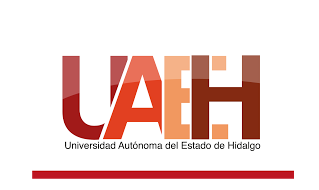 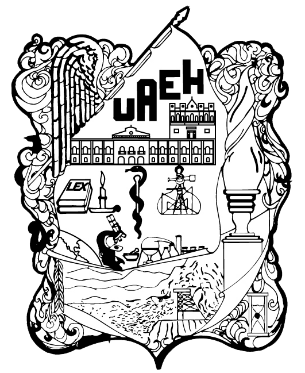 1.2.1.1 Neolítico. Arquitectura: Megalitos, Menhir, Dolmen, Cromlech.
El neolítico ha estado tradicionalmente asociado a los orígenes de la agricultura, a la vida sedentaria, al uso de la cerámica y de instrumentos de piedra pulimentada. 
Aparición de los primeros poblados con casas edificadas con diferentes materiales.
El cultivo de cereal y la domesticación de animales, como vacas, ovejas, cabras y cerdos, fueron resultado no de un brillante descubrimiento, sino de la necesidad causada por la presión demográfica.
 La minería también hizo su aparición en el neolítico.
23/05/2016
La Prehistoria                  UAEH                     Preparatoria Número Tres
20
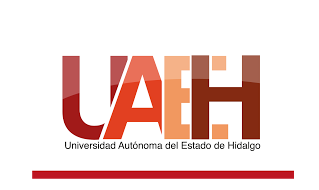 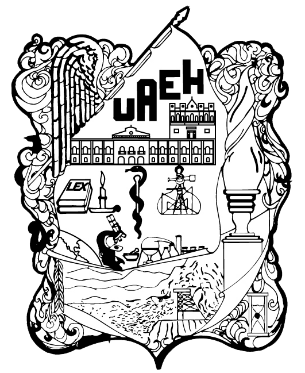 Neolítico
Comprende
Características
Arte
Megalitismo
La vida se hace sedentaria y se crean los primeros poblados.
Aparece la agricultura y la ganadería
Economía de producción
Aparece la división del trabajo
Aparece la minería
Profunda transformación de la vida humana.
Termina la glaciación. Clima más templado.  
Uso de la cerámica.
Culto a los muertos. 
Religión politeísta. 
Observación de los astros.
megalito. (De mega- y -lito) 

Monumento construido con grandes piedras sin labrar, muy común en la remotísima antigüedad. 

Menhir
Taula
Dolmen
Cromlech
23/05/2016
La Prehistoria                  UAEH                     Preparatoria Número Tres
21
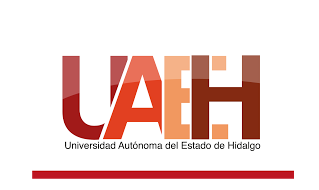 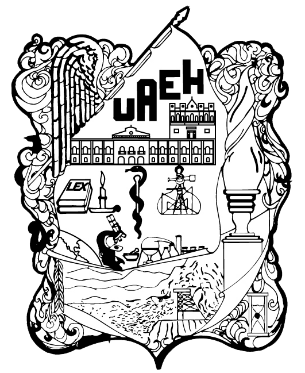 Construcciones megalíticas
23/05/2016
La Prehistoria                  UAEH                     Preparatoria Número Tres
22
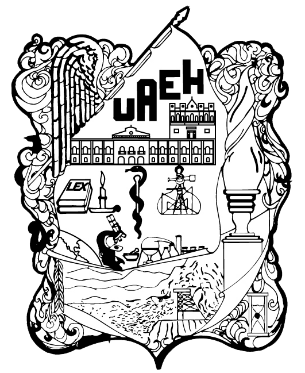 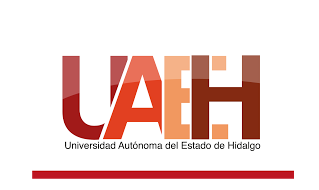 Proceso de construcción de un megalito.
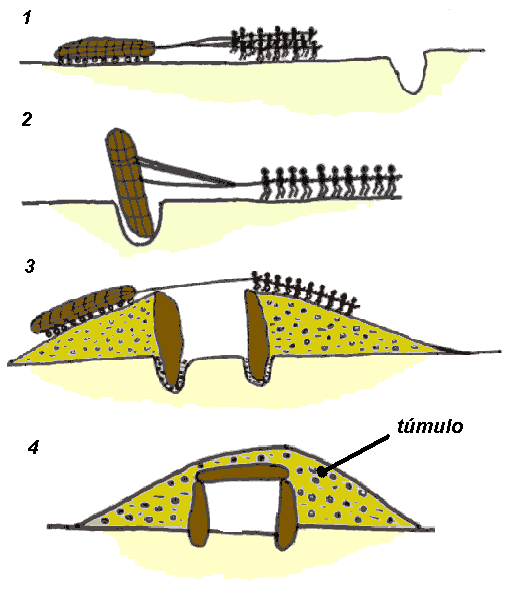 23/05/2016
La Prehistoria                  UAEH                     Preparatoria Número Tres
23
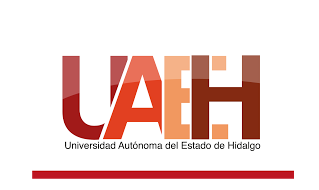 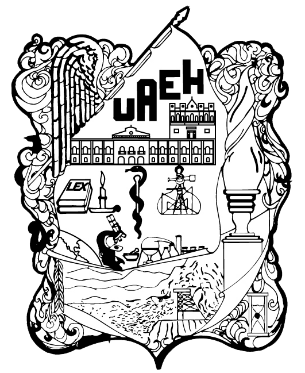 Cromlech: Agrupación de menhires en forma circular.
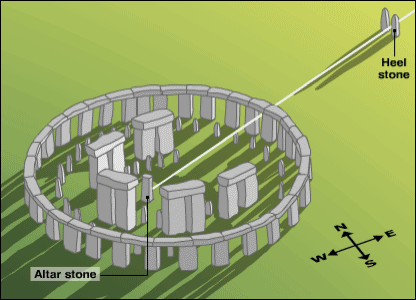 El más conocido es STONEHENGE, situado en la llanura de Salisbury (suroeste de Inglaterra). 
Se cree que se utilizaba para observaciones astronómicas.
 Las piedras están alineadas de tal manera que señalan las direcciones de salida y puesta del sol en determinados días del año.
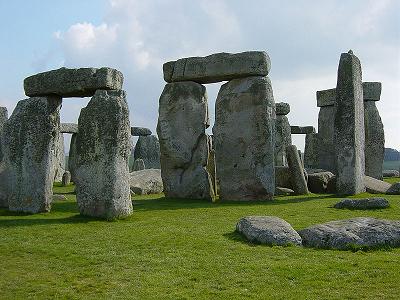 23/05/2016
La Prehistoria                  UAEH                     Preparatoria Número Tres
24
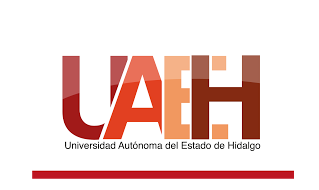 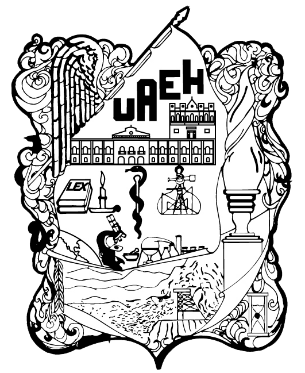 ¡ Gracias por su atención !
23/05/2016
La Prehistoria                  UAEH                     Preparatoria Número Tres
25
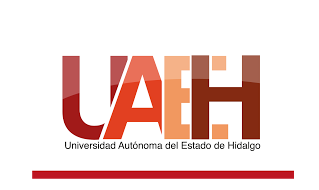 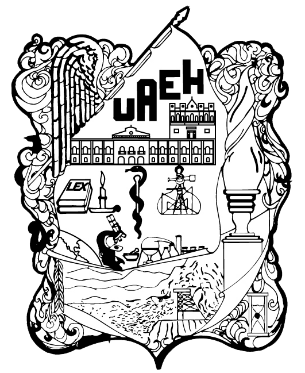 REFERENCIA
Bibliografía
Lozano Fuentes. J (1976). Historia del Arte . México, D.F. : Editorial Trillas.


Cibergrafía

http://www.educared.org/wikiEducared/La_escultura_paleol%C3%ADtica.html
http://www.artehistoria.jcyl.es/histesp/videos/6.htm
http://es.wikipedia.org/wiki/Megalitismo
http://www.arteespana.com/paleolitico.htm
http://www.cuevamuseoaltamira.com/
http://www.mundocultural.net/rupestre/dolmen.htm
http://www.youtube.com/watch?v=OpHTrG4fZLE
http://www.youtube.com/watch?v=PqmDt2G0ds&feature=related
23/05/2016
La Prehistoria                  UAEH                     Preparatoria Número Tres
26